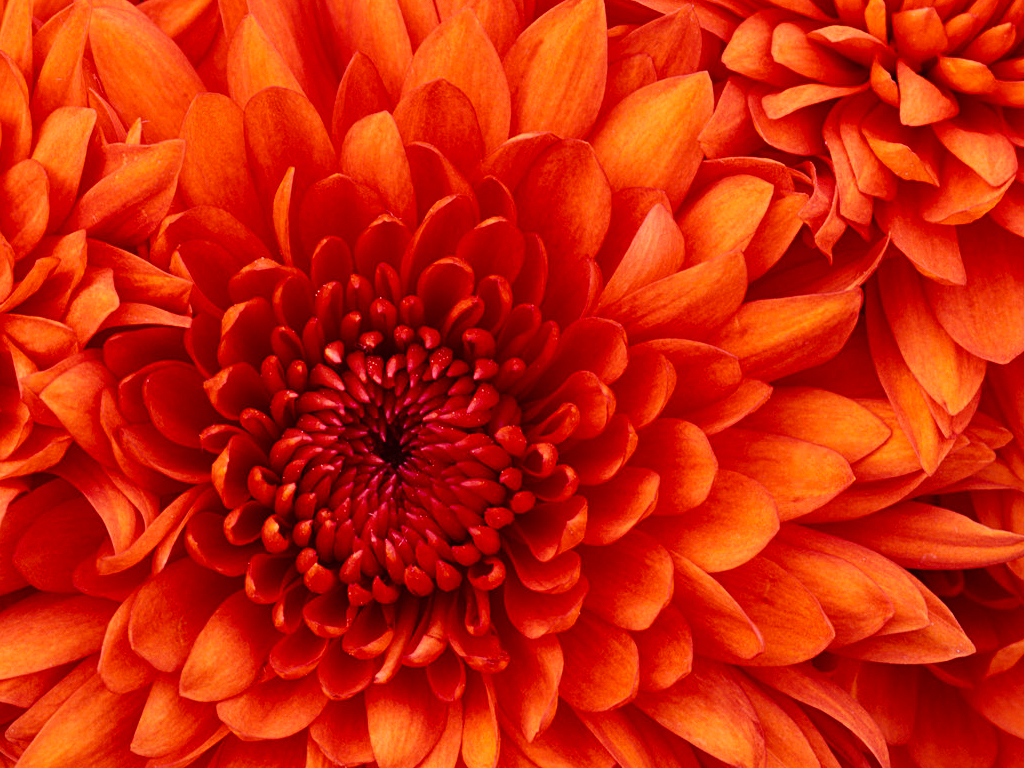 স্বাগতম
পরিচিত
কামরুজ্জামান সরদার ( কামরুল )
সহকারী শিক্ষক ( ICT )
নিশ্চিন্তপুর মাধ্যমিক  বিদ্যালয়,বাবুপাড়া,পাংশা,রাজবাড়ী।

	মোবাইল নং ০১৭১১৫১৪৩০৮
পাঠ পরিচিতি ভূগোল ও পরিবেশশ্রেণি- নবমওদশম বিষয়- সমভূমি
পাঠ ঘোষনা
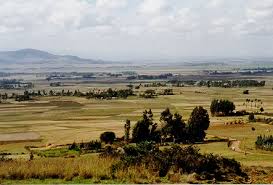 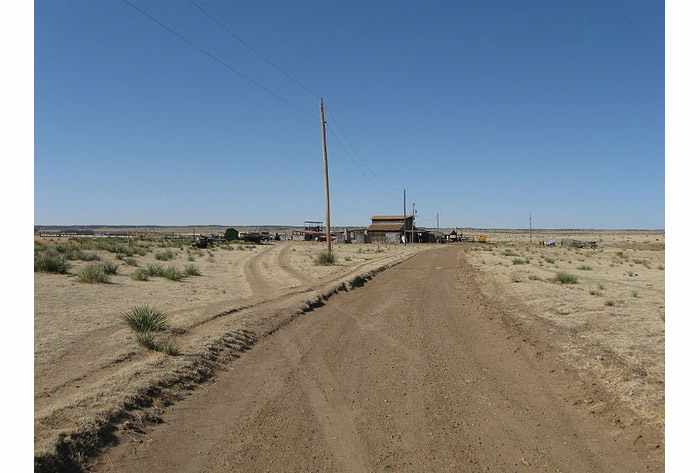 সমভূমি
শিখন ফল
১।সমভূমি কাকে বলে বলতে পারবে? 
২।সমভূমিকে  প্রধানত কয় ভাগে ভাগ করা যায় বলতে পারবে ?
৩।ক্ষয়জাত সমভূমি কি ভাবে সৃষ্টিহয় বলতে পারবে ?
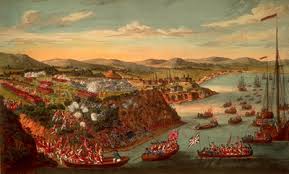 সমভূমি
নদী
ক্ষয়জাত  সমভূমি
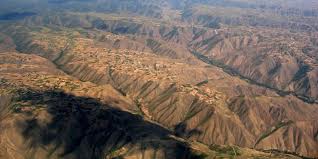 আদি পর্যায়
[Speaker Notes: ঈ]
ক্ষয়জাত সমভূমি
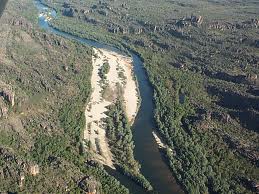 শেষ পর্যায়
জোড়ার কাজ
সমভূমির উৎপওির ধরনের ভিওিতে কয় ভাগে ভাগ করা যায়।
মূল্যায়ন
১।সমভূমি কি ? 
২।সমভূমি কি ভাবে  সৃস্টি হয় ?
৩।ক্ষয়জাত সমভূমি কি ভাবে                                                                                                                        সৃস্টি হয় ?
বাড়ীর কাজ
সমভূমিতে সবচেয়ে ঘন জনবসতি গড়ে উঠার কারণ কি ব্যাখ্যা কর।
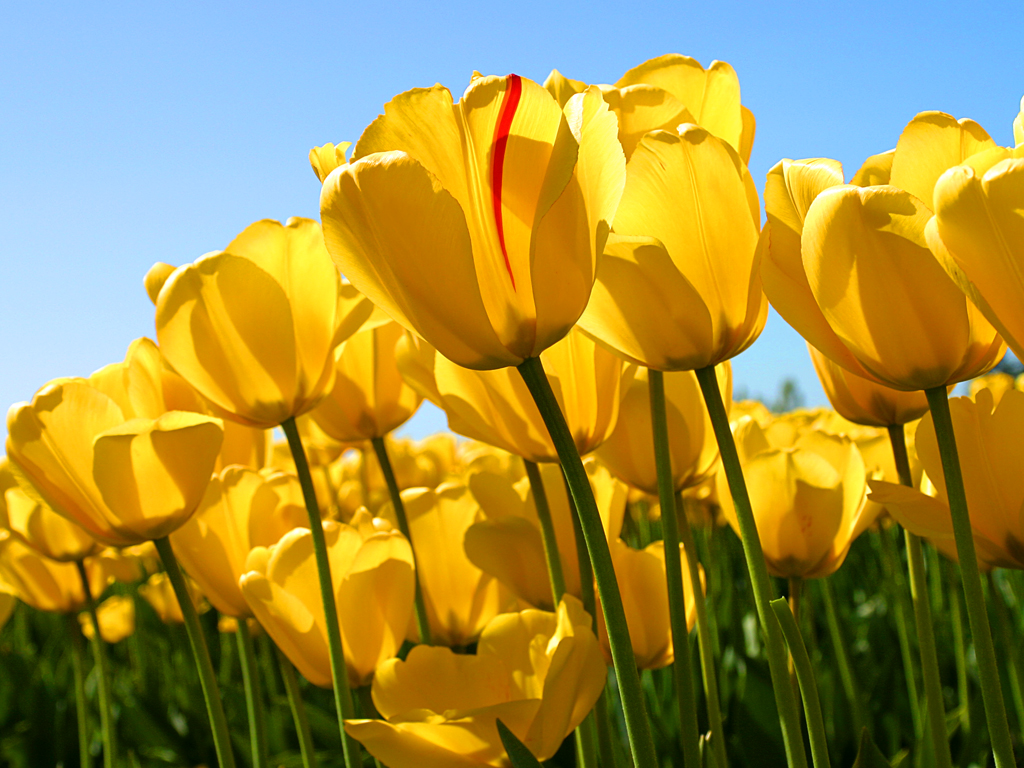 ধন্যবাদ